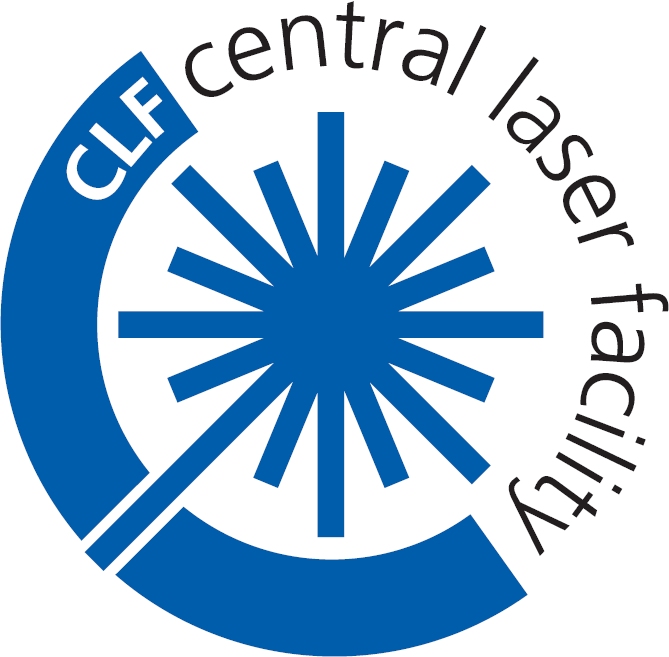 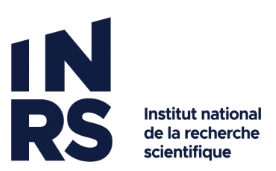 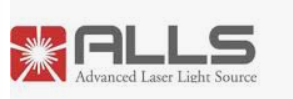 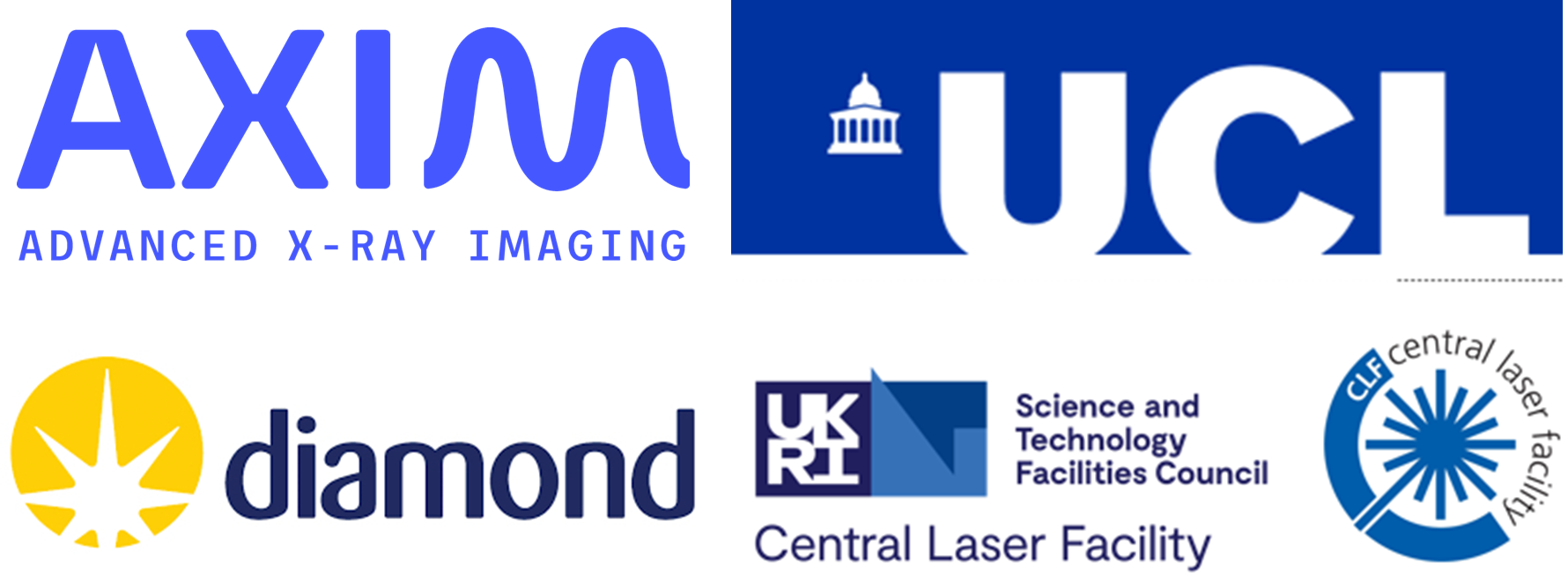 Coherent Diffraction Imaging Techniques with Laboratory and Laser Driven X-ray Sources
L. Fardin(1), C. D. Armstrong(2), D. Batey(3), A. Olivo(1), and S. Cipiccia(1)
(1) University College London, (2) Central Laser Facility, (3) Diamond Light Source
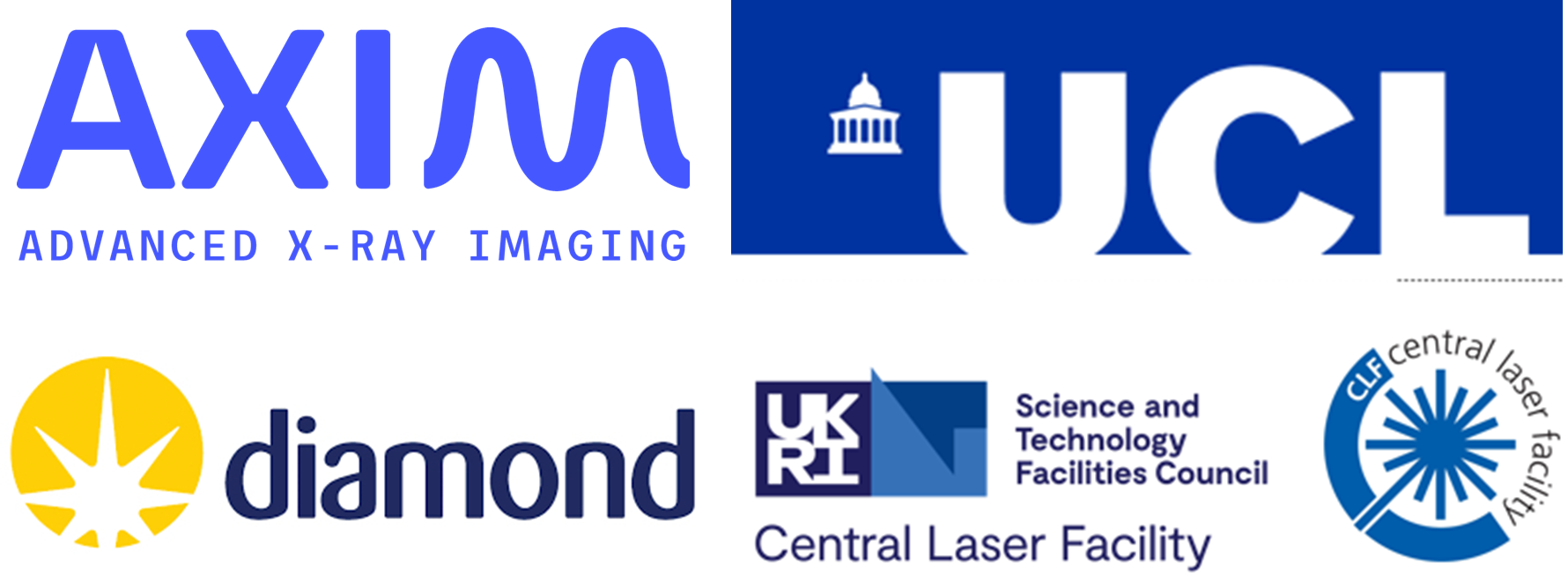 Ptychography: scanning CDI
Ptycho: from synchrotron to the lab
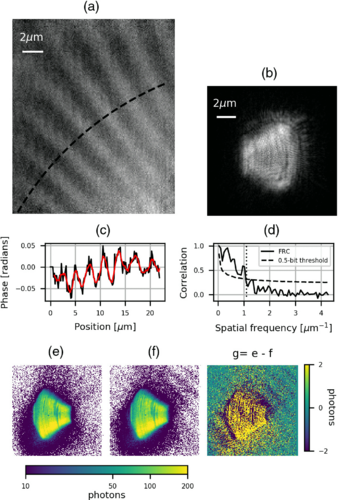 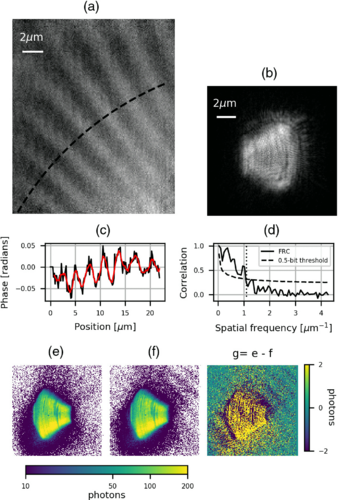 X-ray ptychography has been recently proven to be feasible in a laboratory setting using bright liquid metal jet (LMJ) X-ray sources [3]. Further work required for increasing the efficiency of the system.
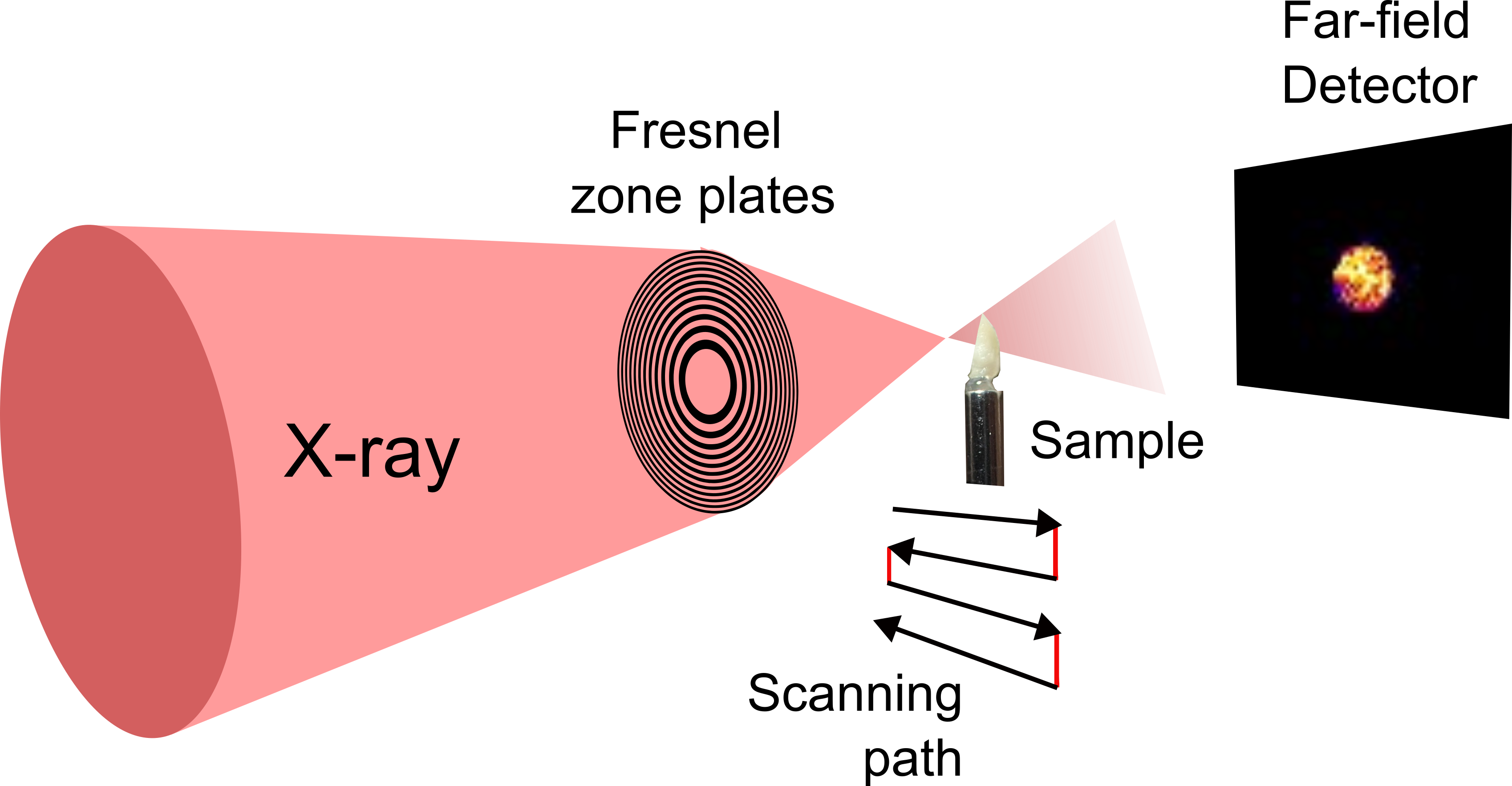 Ptychography is a microscopy technique at the nanoscale [1]. It is a form of CDI: no lens is used after the sample to form an image.
Figure 2: X-ray ptychography performed using a LMJ source.
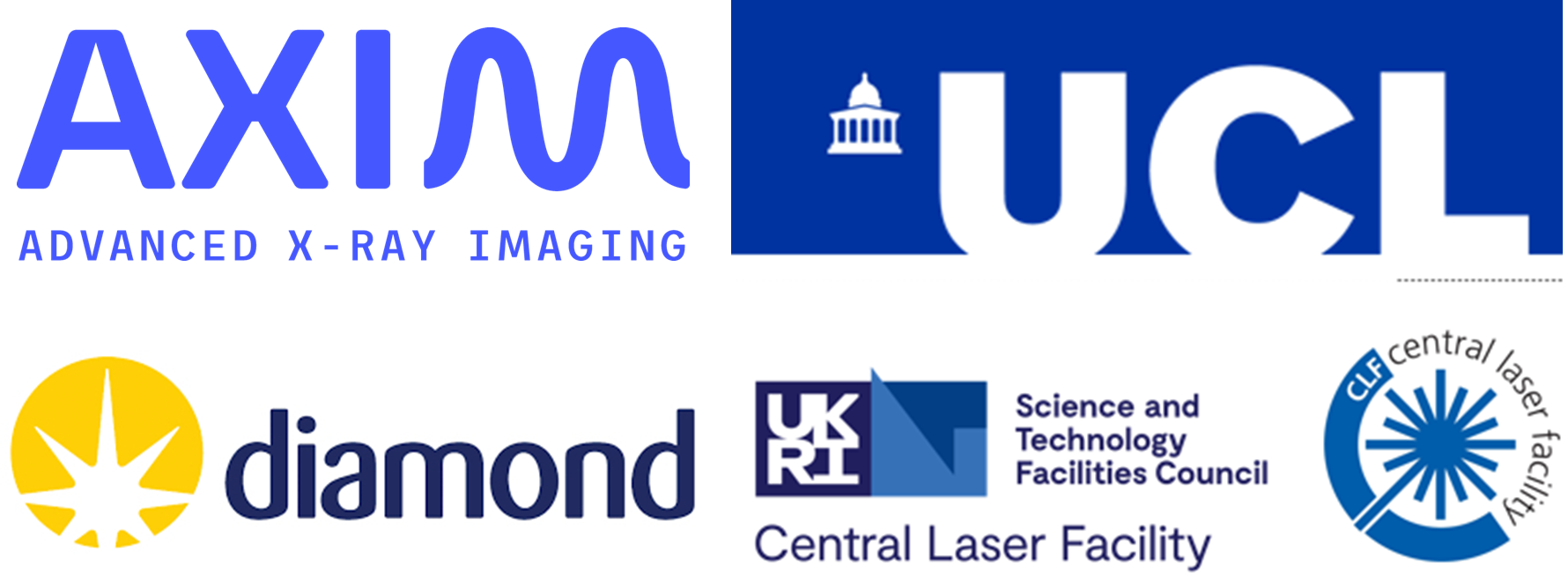 Figure 1: Typical X-ray ptychography setup. A lens focus the coherent beam down to the sample. The sample is scanned while diffraction patterns are recorded in the far field
PROS:
Free from lens aberration.
Diffraction limited resolution.
High sensitivity to small changes in electron density. 
Robust reconstruction algorithms [2].
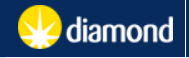 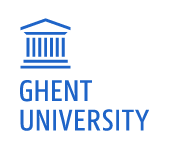 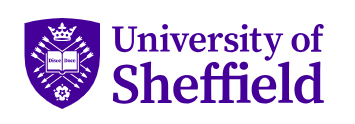 CONS:
Requires high quality beam (coherence).
Requires scanning: slow.
Laser driven 
 x-ray sources
High-power lasers have been proven capable of driving high brilliance x-ray sources, e.g. betatron radiation in a laser
Combining them
plasma wakefield accelerator (LWFA).
Key feature: small source size, ultra short pulses (fs).
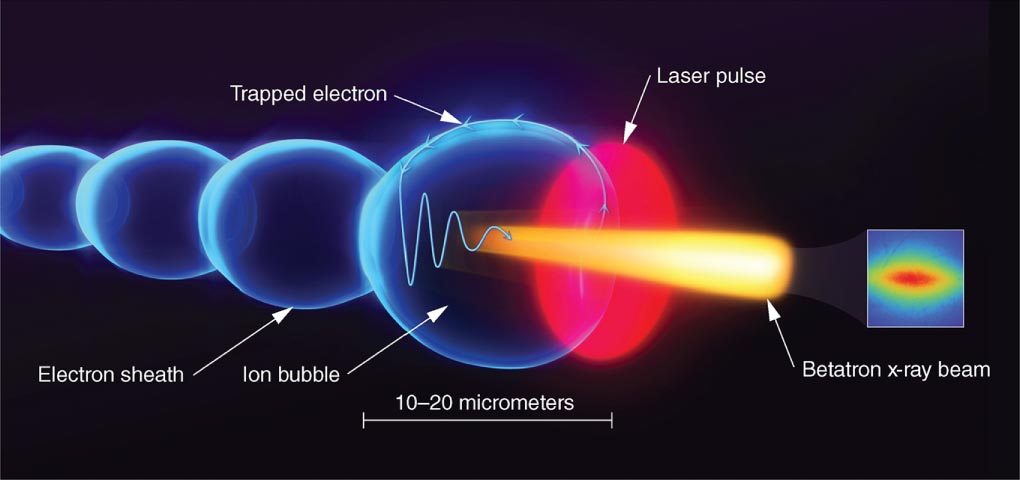 HOW
WHY
Figure 3: betatron radiation production from a LWFA [4]
Simultaneous access to the highest spatial and temporal resolution (fs-nm)
Enable new science
Feed into EPAC and Vulcan 2020.
Develop single-shot schemes;
Develop broadband schemes;
Dedicated laboratory implementations.
LMJ ptycho-lab at CLF
A joined UCL-CLF laboratory is being setup at CLF, equipped with an LMJ X-ray source.
 
Objectives:
Develop/test new low-coherence ptychography schemes;
Develop/test LWFA compatible CDI schemes.
Detector testing.
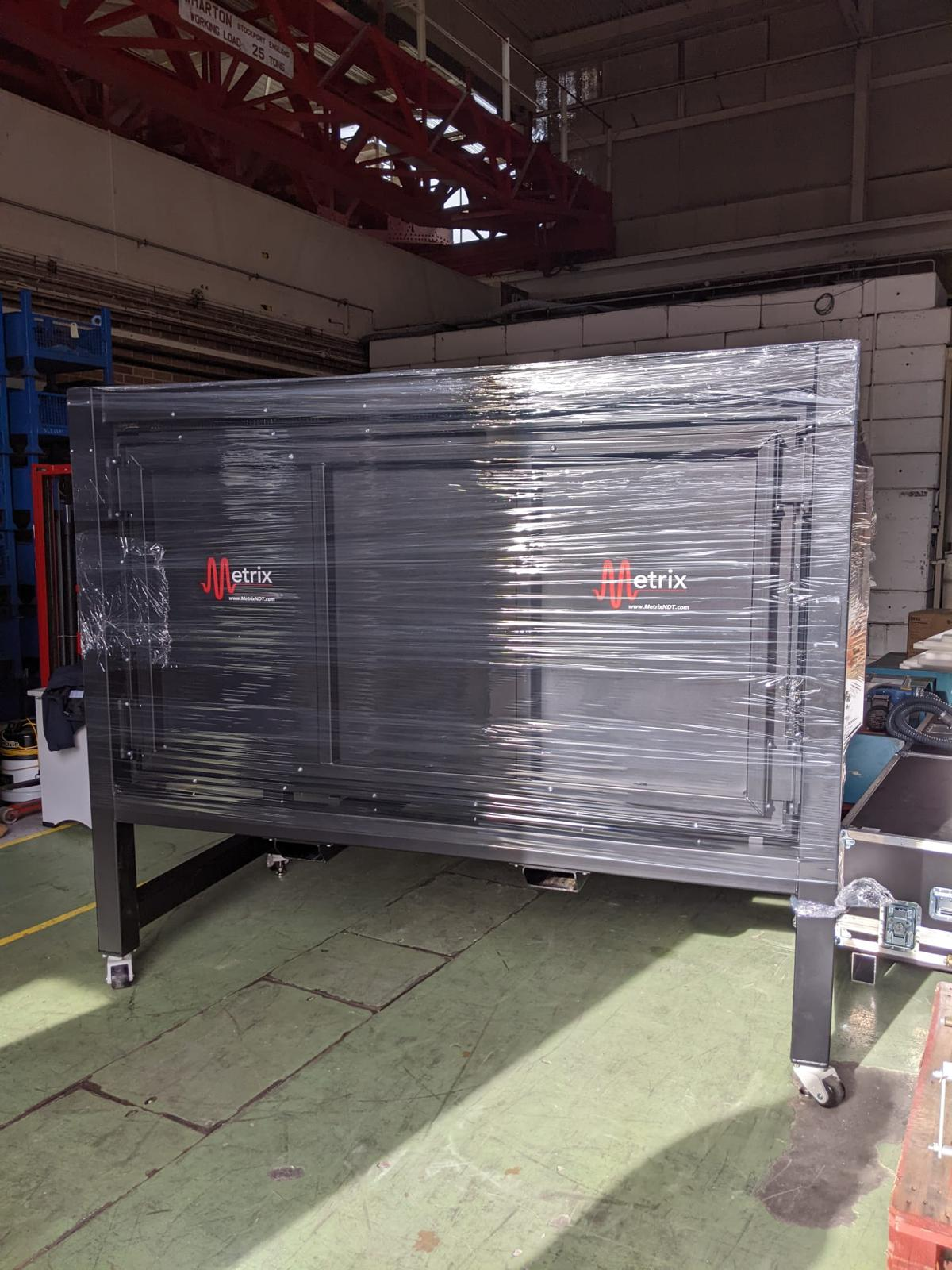 Preliminary work @
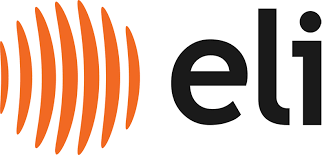 PXS beamline: Cu k-alpha source Near-field ptychography experiment at the PXS (Cu k-alpha) beamline.
PRELIMINARY
RESULTS:
TEAM
Figure 5 The LMJ shielded enclosure for the joined UCL/CLF laboratory.
ISSUES:
Thermal instabilities
Cu-tape limited scan length

ON GOING:
- Optimization study by simulations.
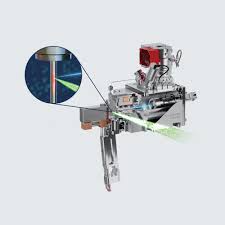 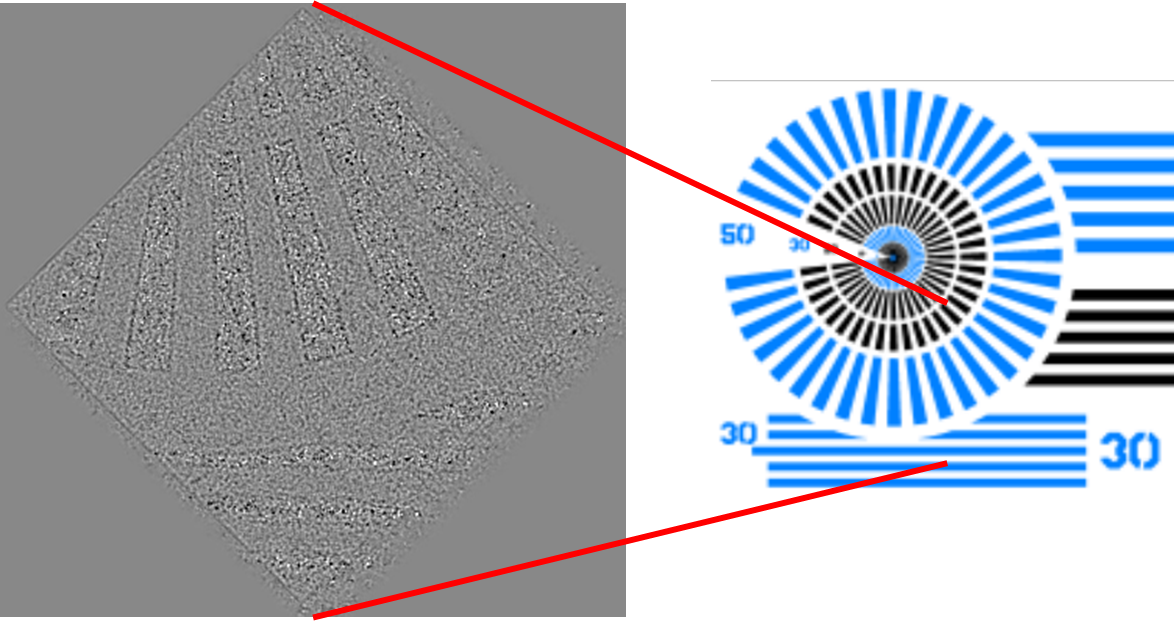 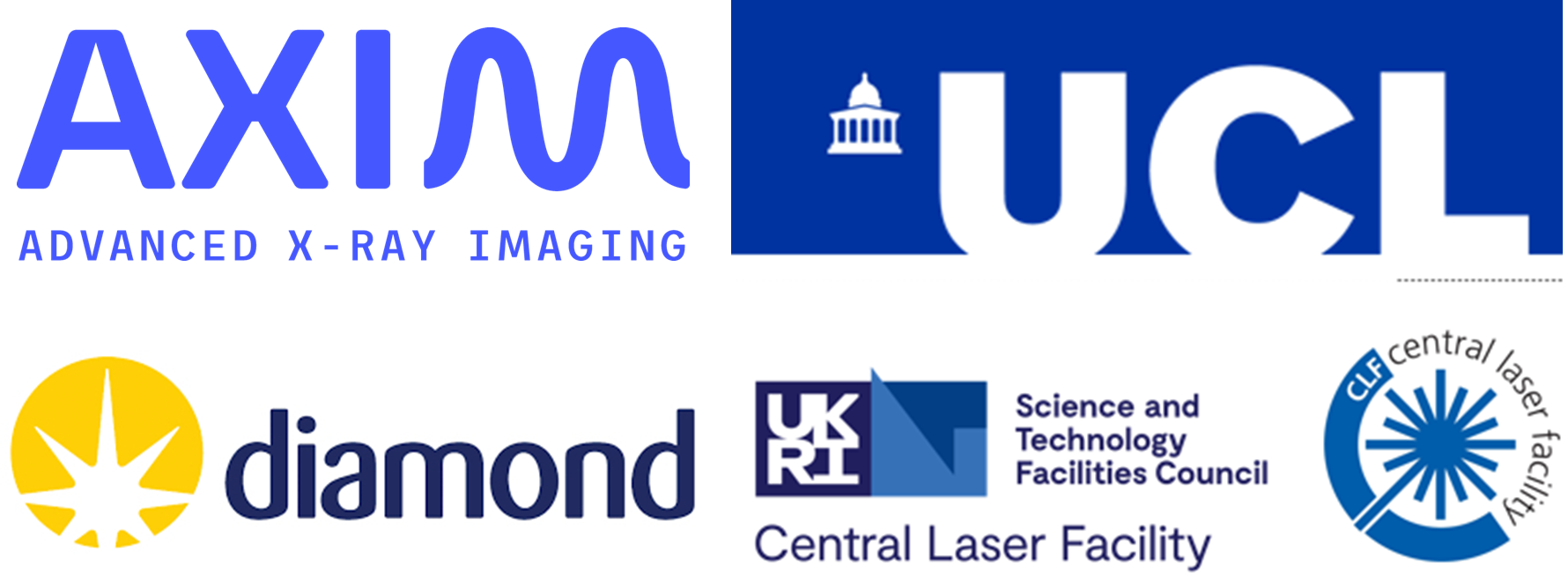 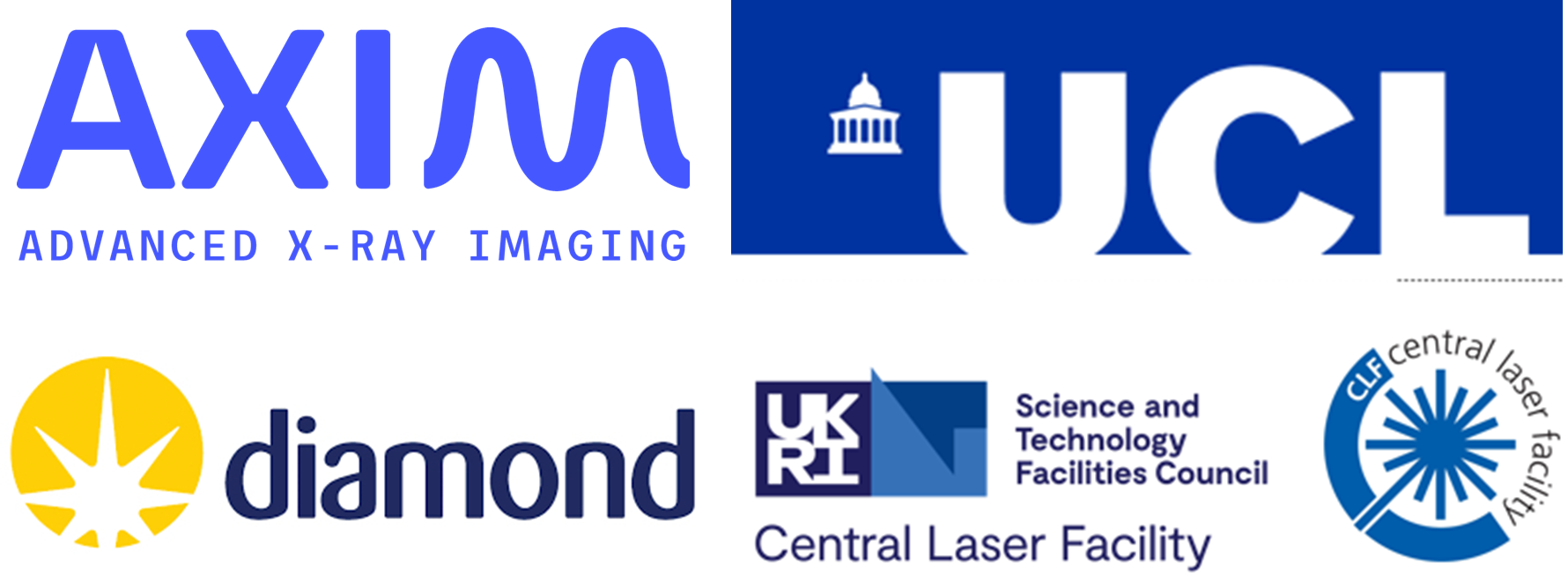 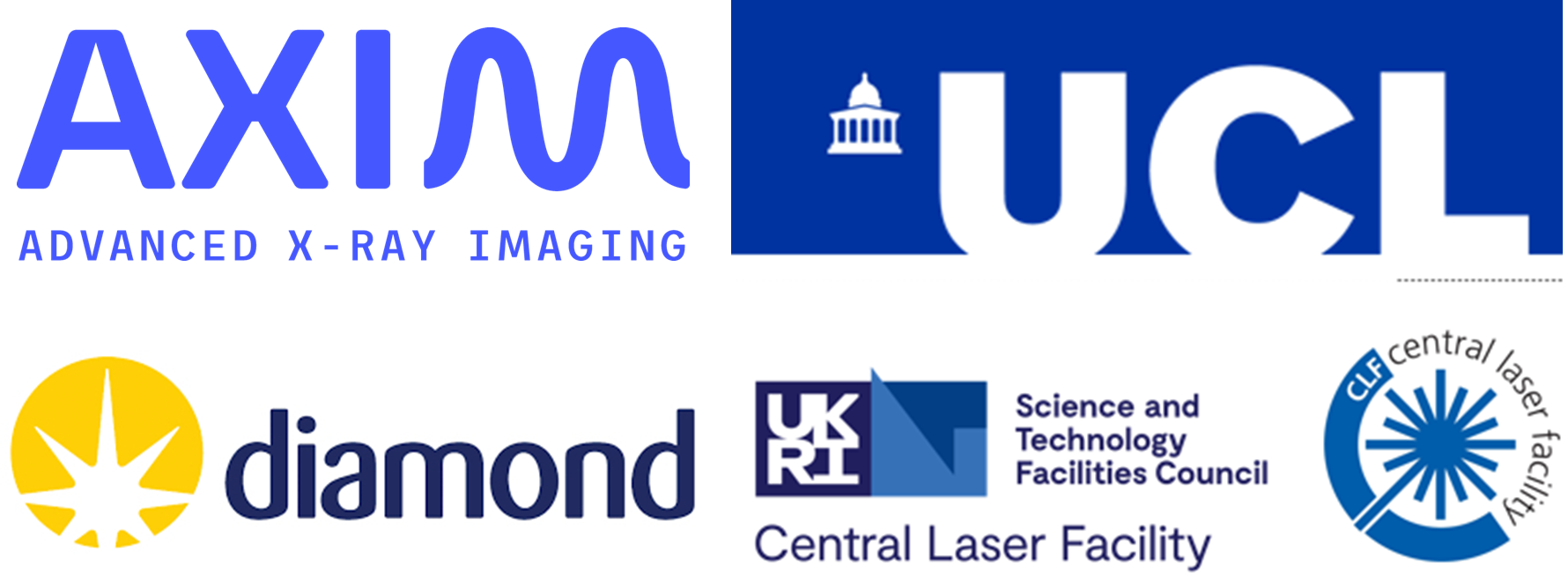 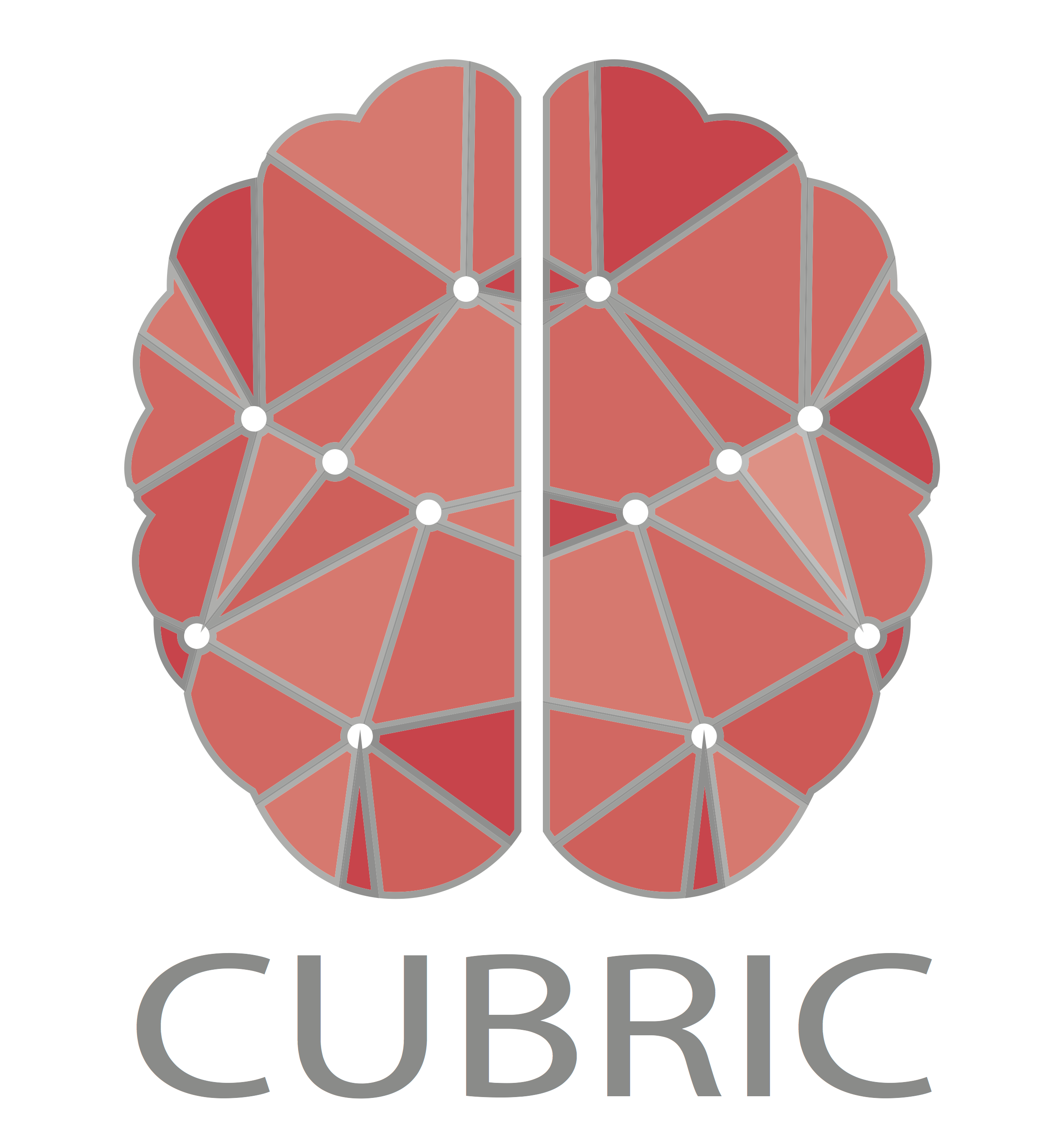 Phase
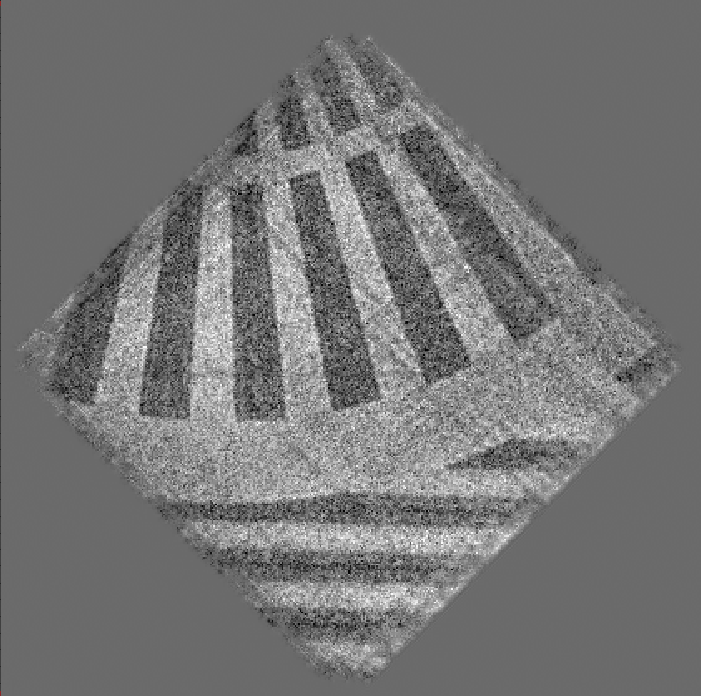 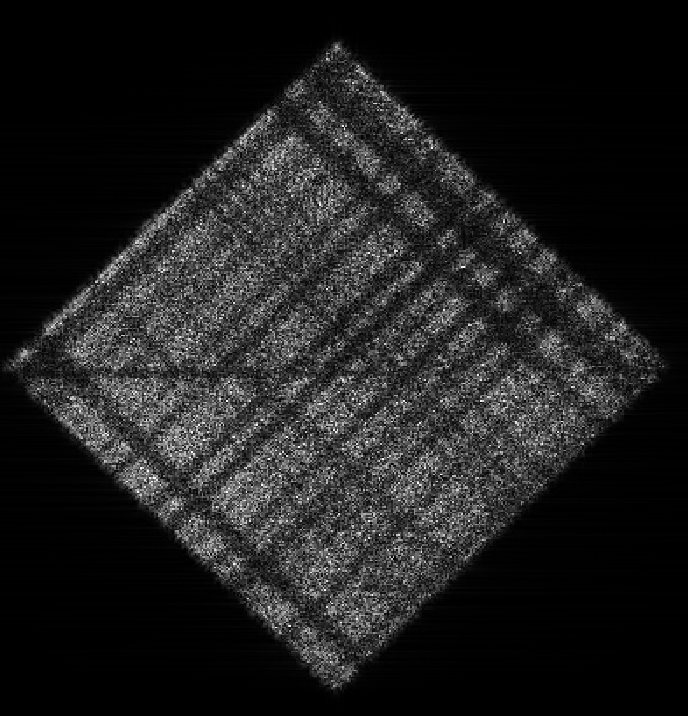 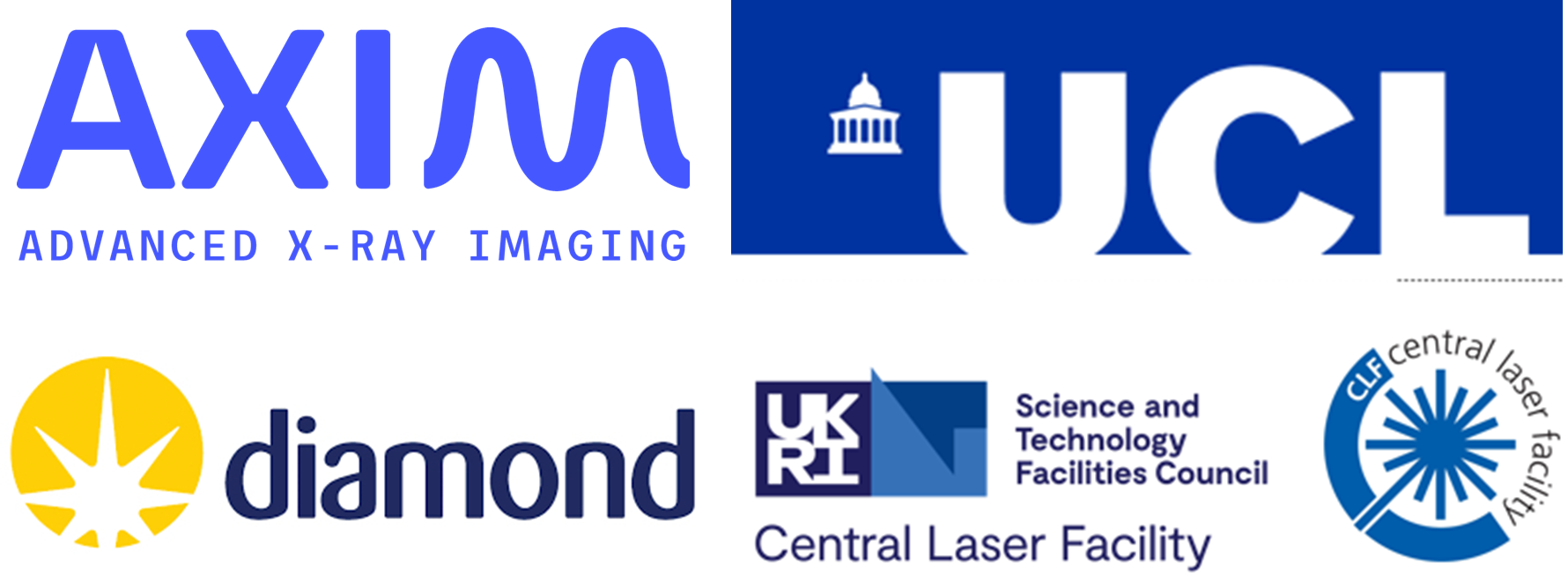 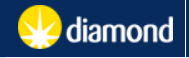 Modulus
Illumination
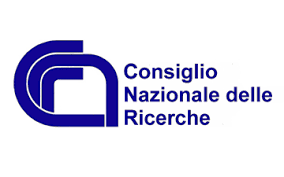 Figure 4 Schematic of an  LMJ x-ray source from Excillum.
Figure 6: the retrieved phase and modulus of a Siemens star resolution target from a near field ptychography scan performed at ELI PXS beamline.
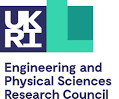 Acknowledgements:
References
We thank ELI beamlines for the beamtime ELIUPM-91.
All the beamline staff of PXS for their help during the experiment.
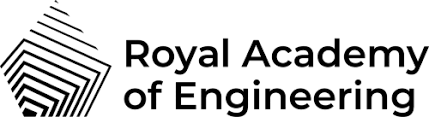 [3] Batey et al. Phys. Rev. Lett. (2021).
[4] Albert et al. Plasma Phys. Control. Fusion 2014).
[1] Rodenburg et al. Phys. Rev. Lett. (2007).
[2] Maiden and J.M. Rodenburg, Ultramicroscopy (2009).
[Speaker Notes: Print-ready version
The colours in this template have been adjusted for printing purposes. Use this template if the primary use for your poster will be in print.]